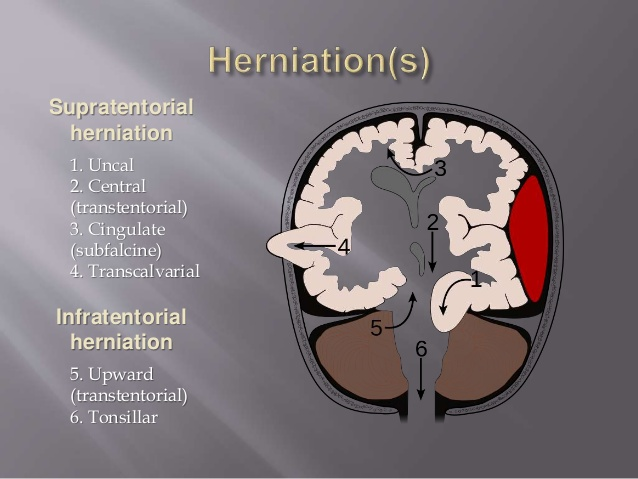 Neuro Devices
EVD vs Codman
Brain Spaces
Landmarks for Placement
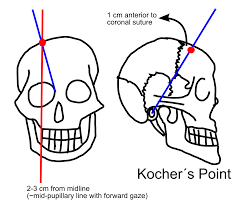 [Speaker Notes: Be respectful to the surgeons and ask preferences.  Limit amount of people and infection risk.]
EVD Placement
EVD Placement
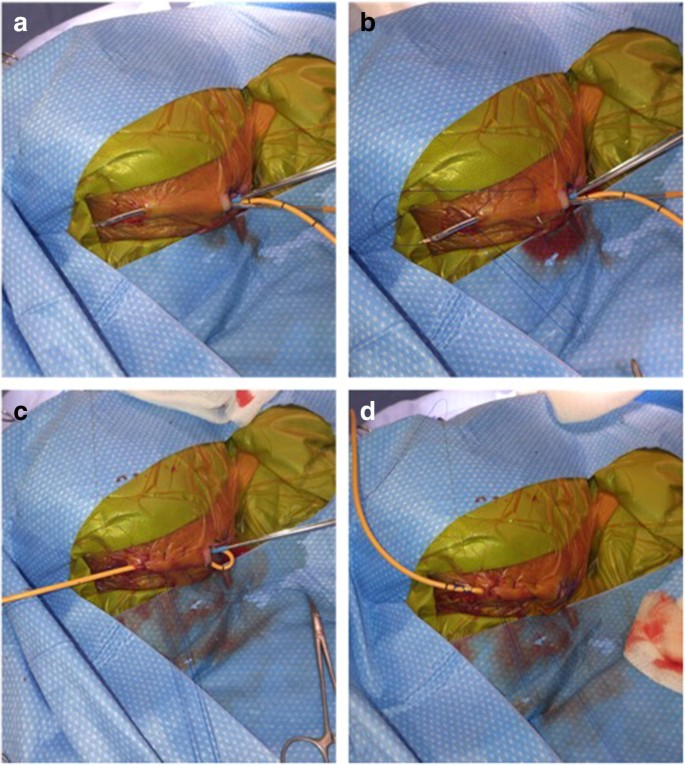 Tunneling the EVD
Codman
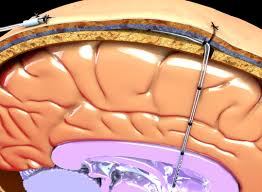 Licox
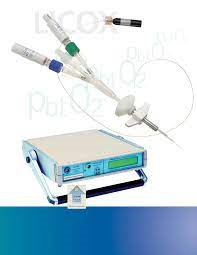 Placing the Codman in the Licox
Neurosurgery Considerations
Nursing Considerations
Documentation
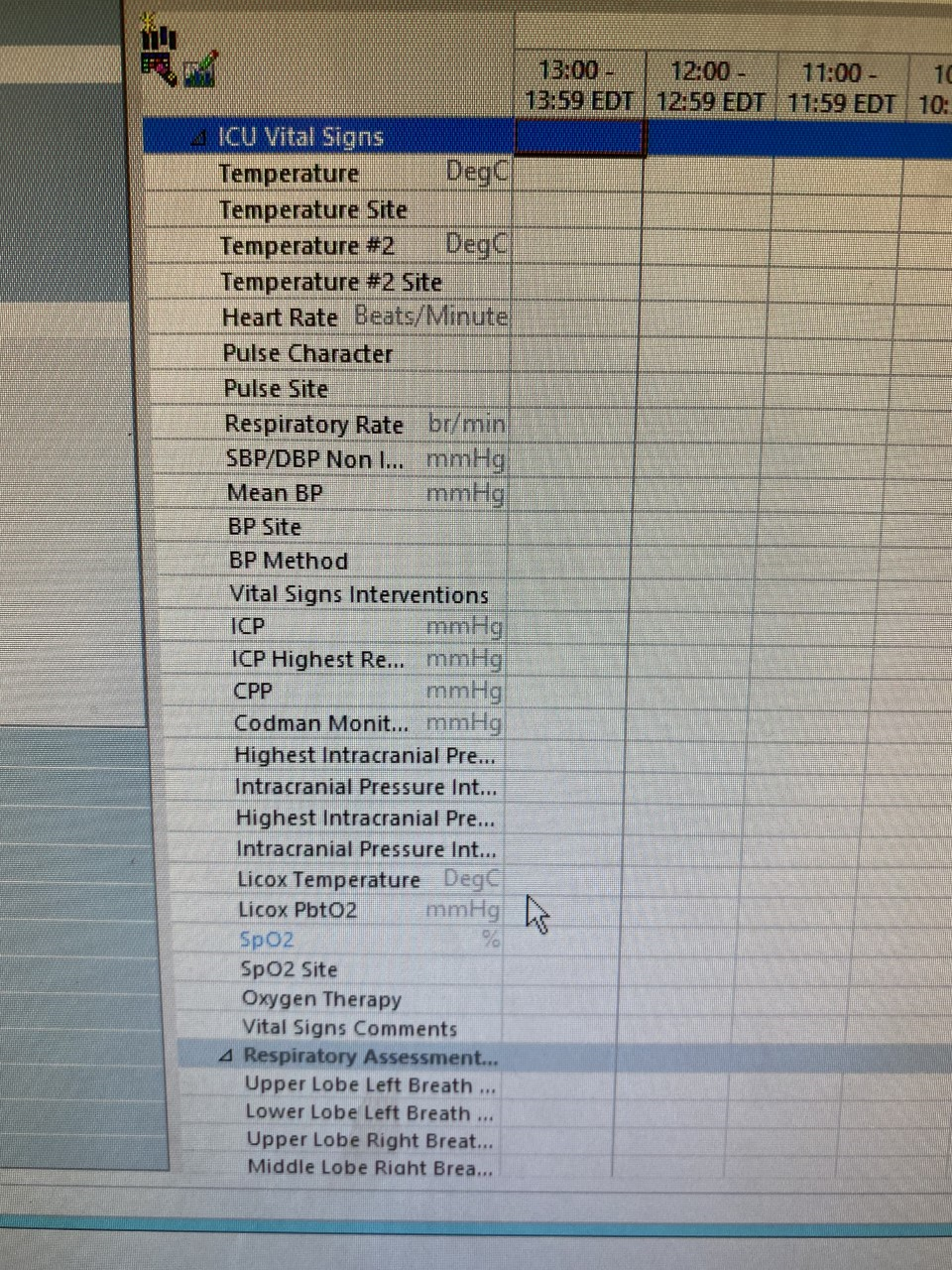 EVD/Codman Documentation
ICU detailed for site and care
ICU frequent for ICP, Highest ICP, CPP
EVD Set-Up
Codman Set-up
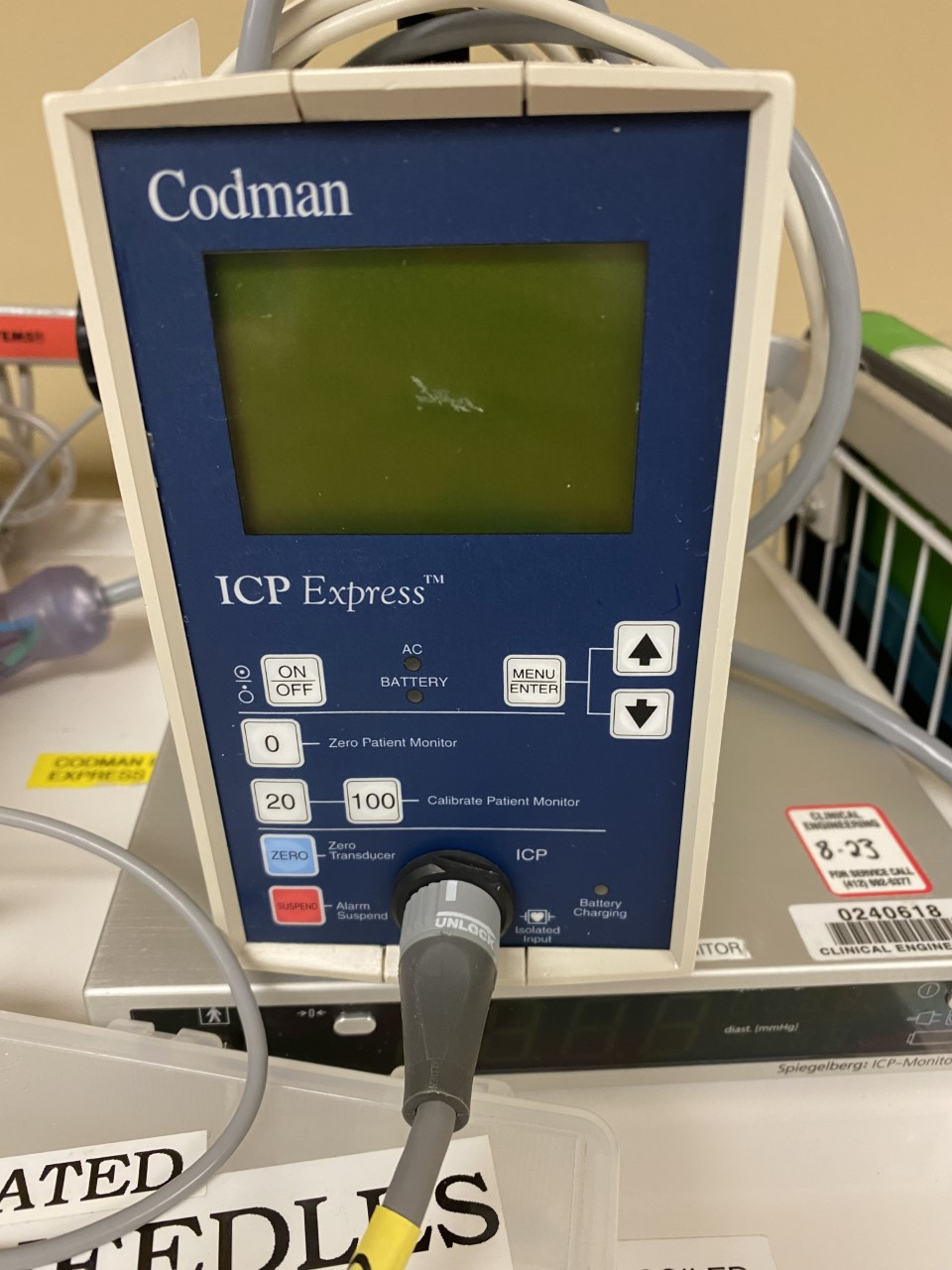 Must zero to patient monitor When zero to bedside monitor will ask hit 20/100. Then zero transducer prior to insertion.  This is zeroed in sterile water just prior to insertion. 
Zero Codman every 4 hours and PRN 
When have a continuous ICP monitoring (Codman)  have RT add ETCO2 monitoring to the bedside monitor.  If needed and pt. intubated can remove RR to monitor.
Licox Documentation and Set Up
Monitor Set-Up
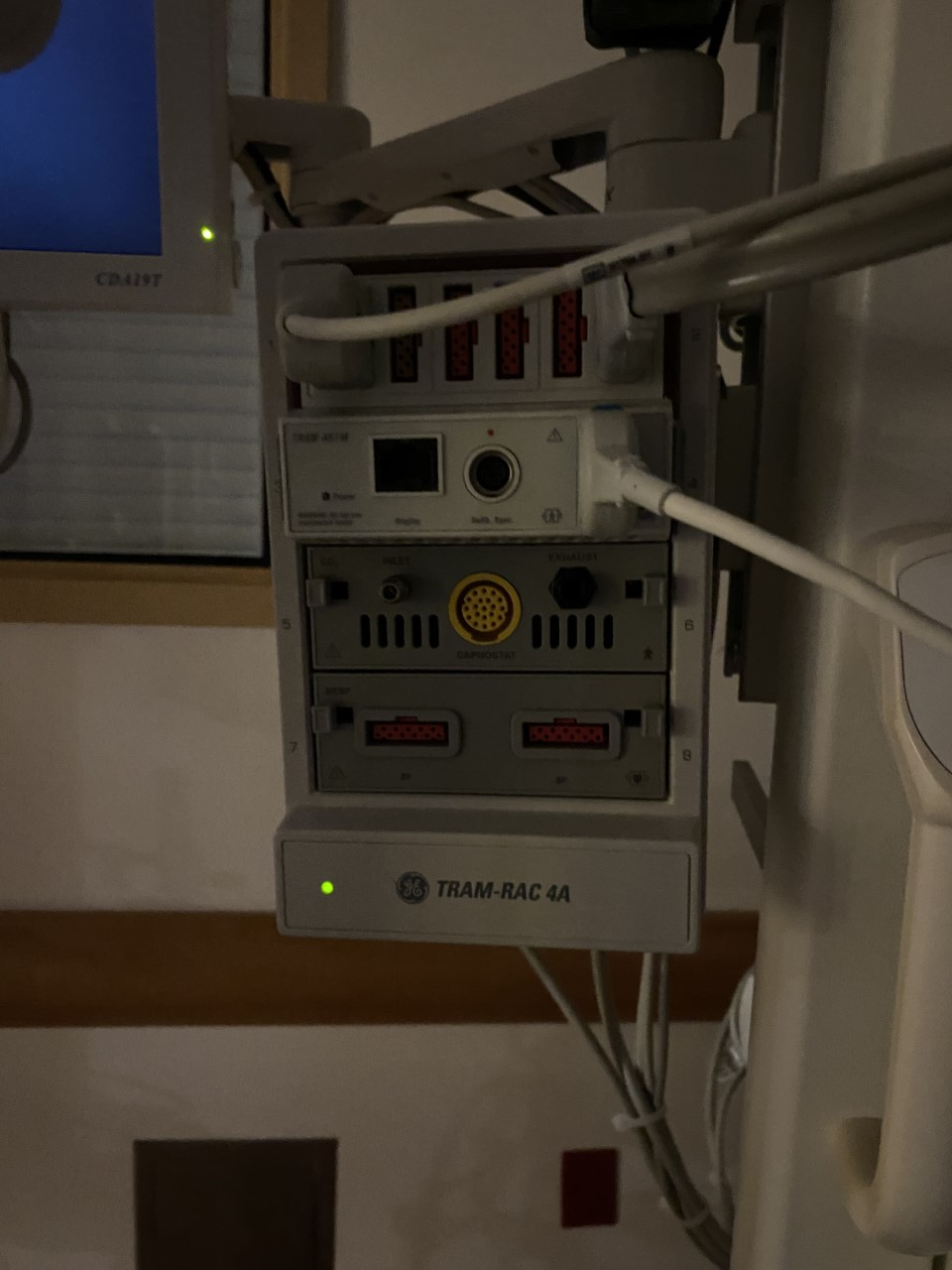 ETCO2
Licox
LD documentation and Care
CSF Cultures
Done Daily when ordered
Change CSF bag when ¾ full or if infectious changed daily
Done sterile 

Must document 
Minimum 2 cc 
1 in CSF tube for lab (protein, cell count, glucose)
1 in CSF tube for culture
Overview ICP management
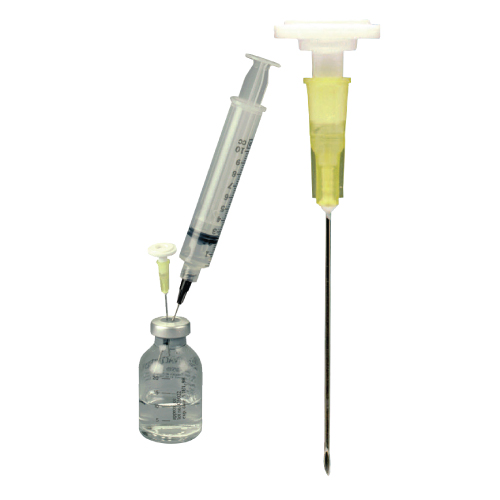 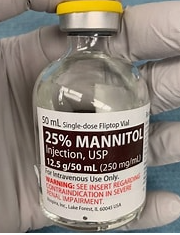 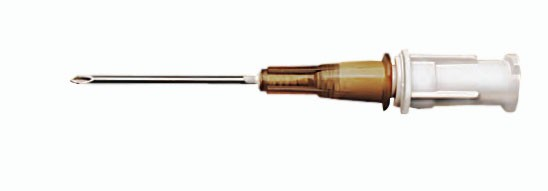 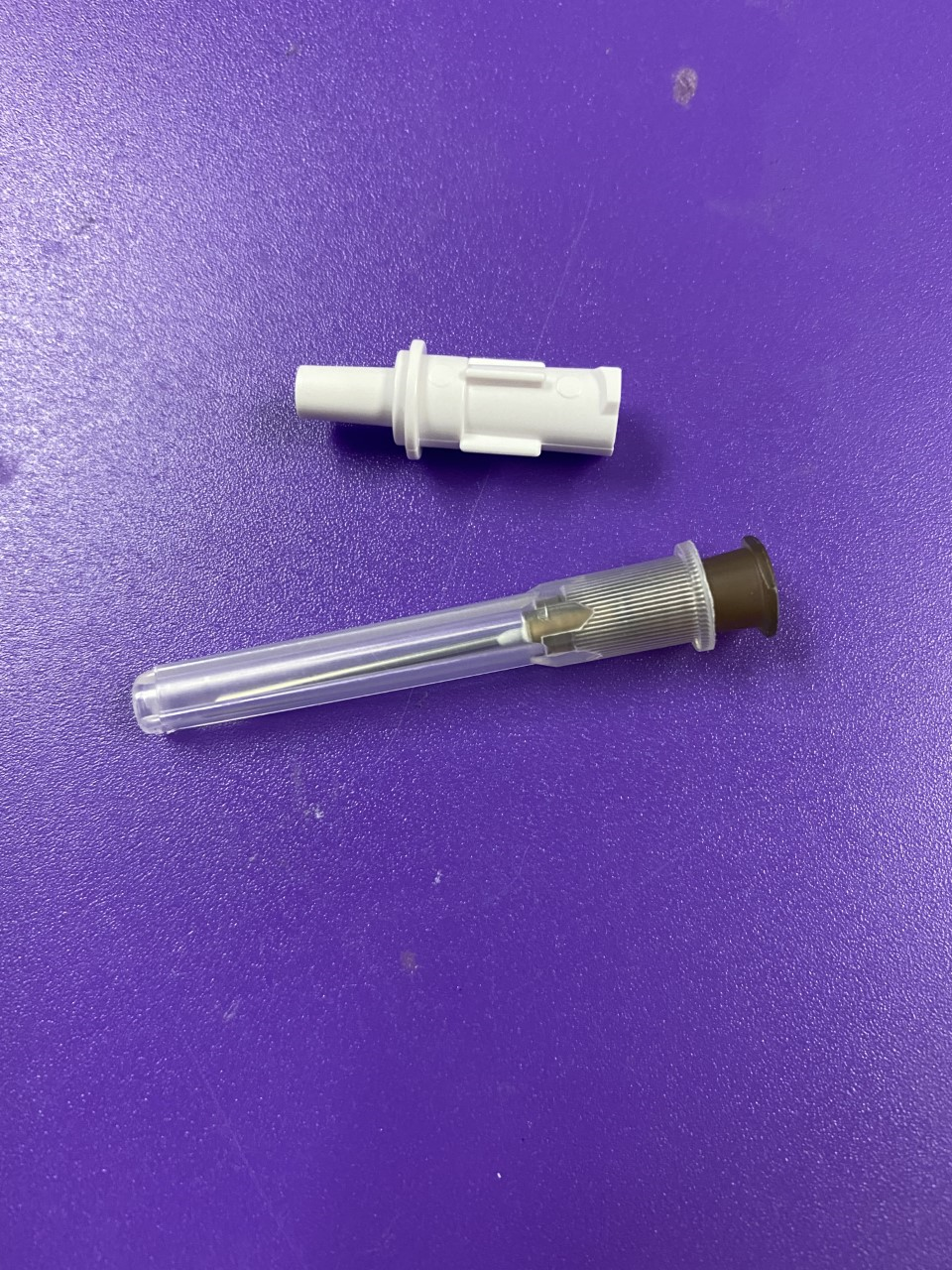 Nursing Tips
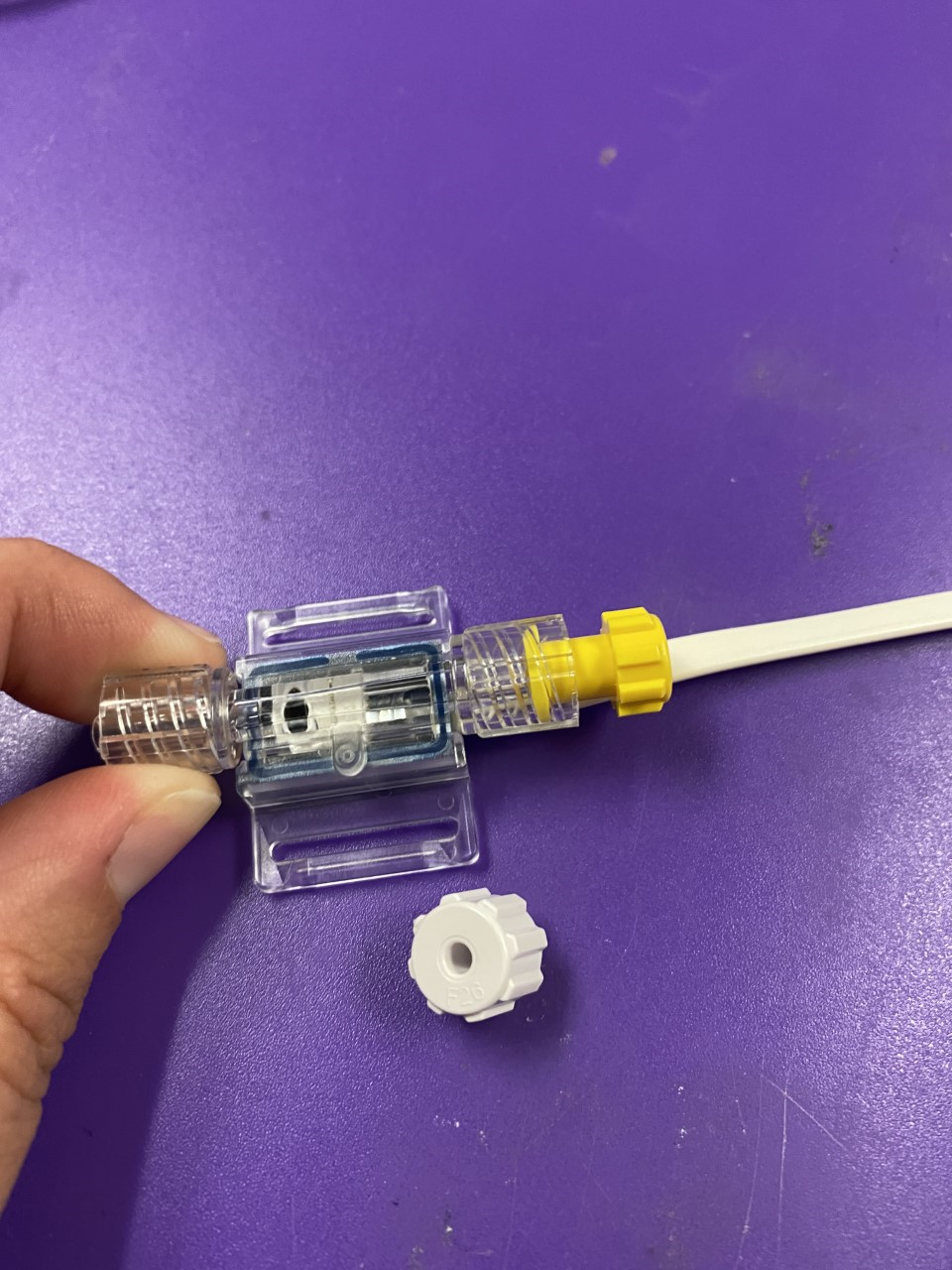 Mannitol- calculate dosing
Filter 
3%-Accudose 4
EVD during transport 
Transducer is MRI safe
Transducer must have dead-end
Trouble Shooting
When to Call Neurosurgery
Clamping
Clamping images
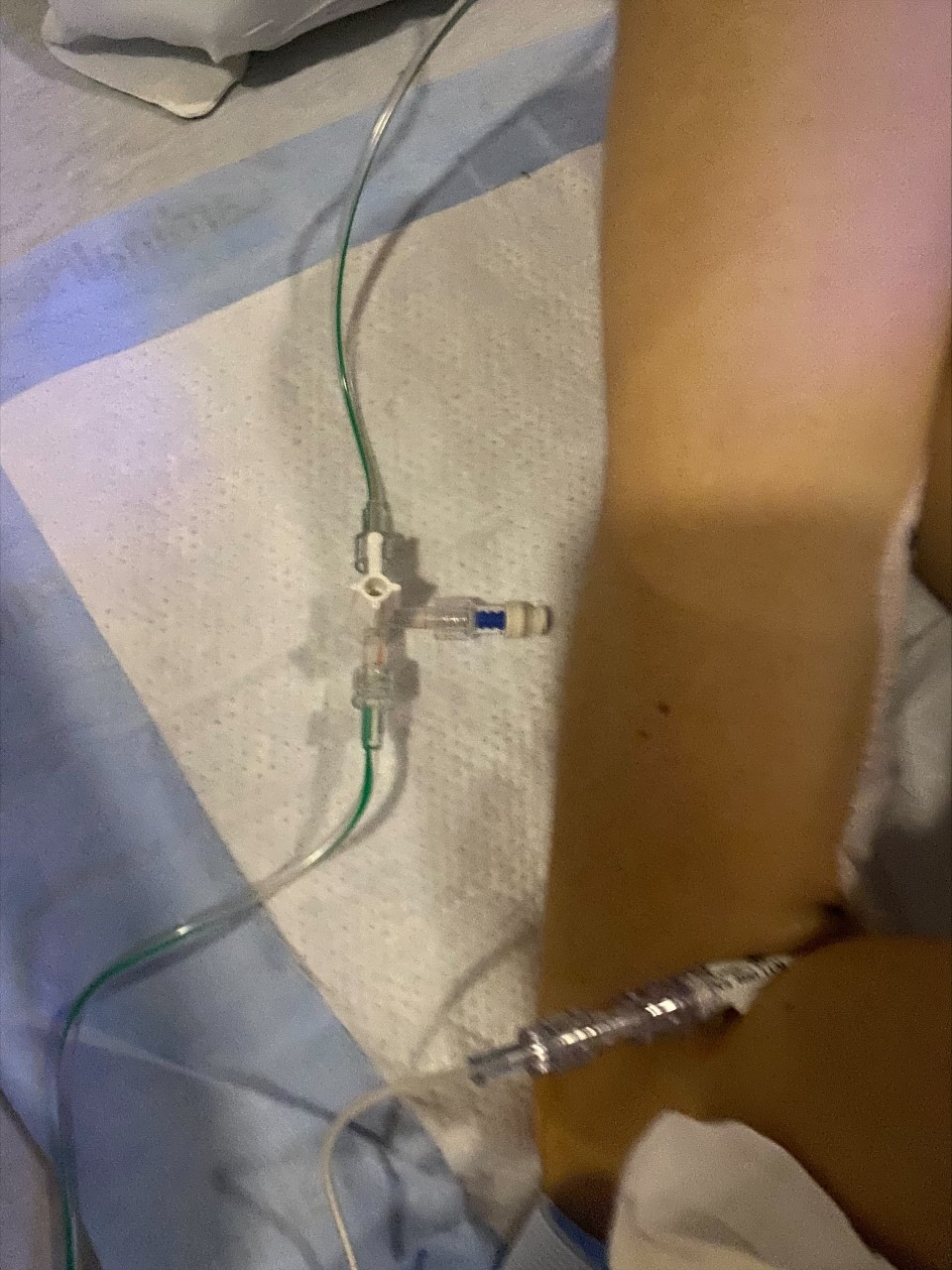 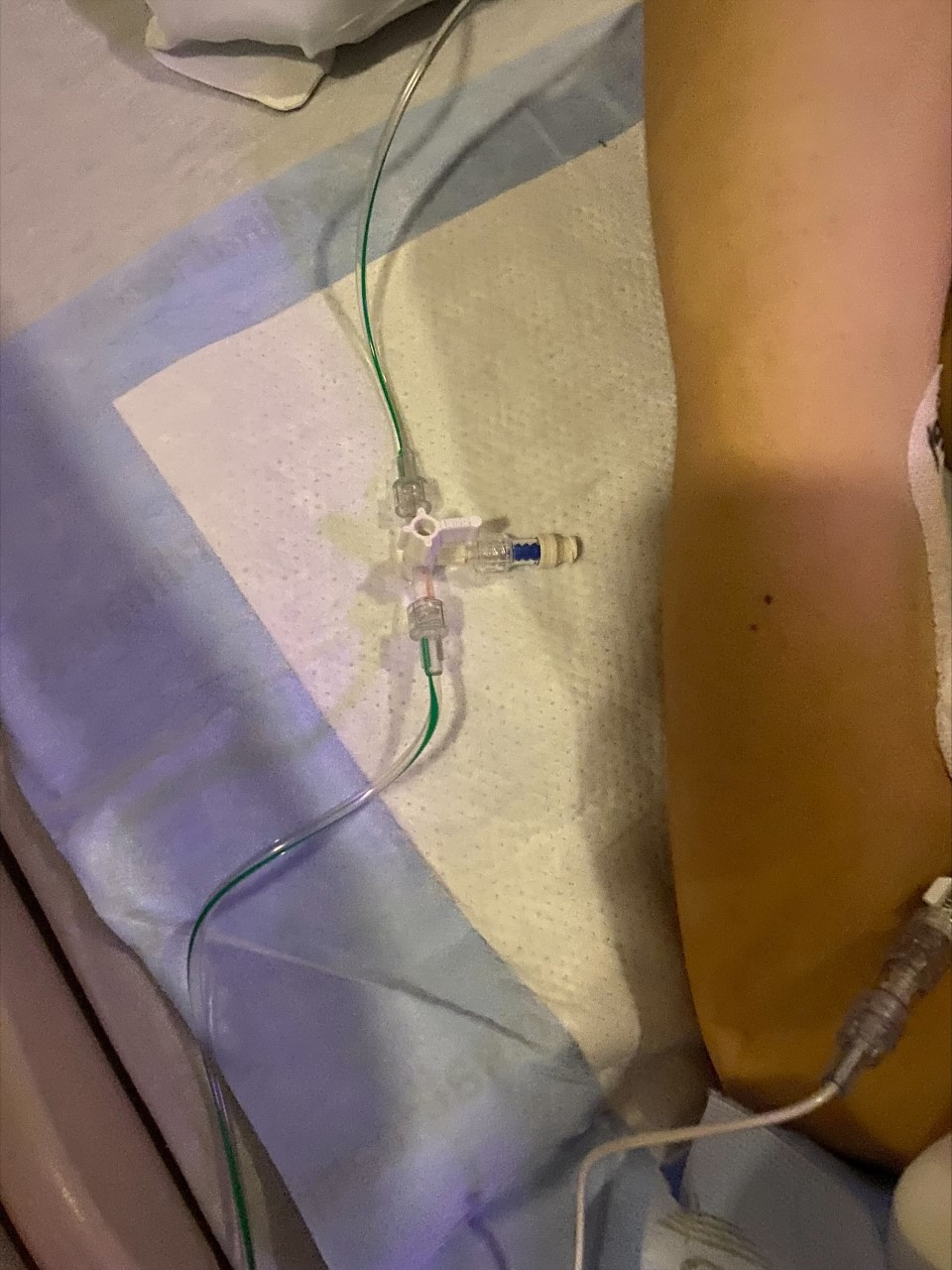 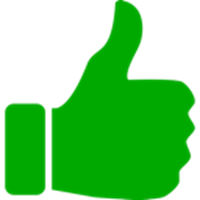 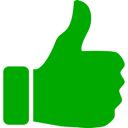 New Stuff at Presby
New Stuff at Presby
Potential Future Care
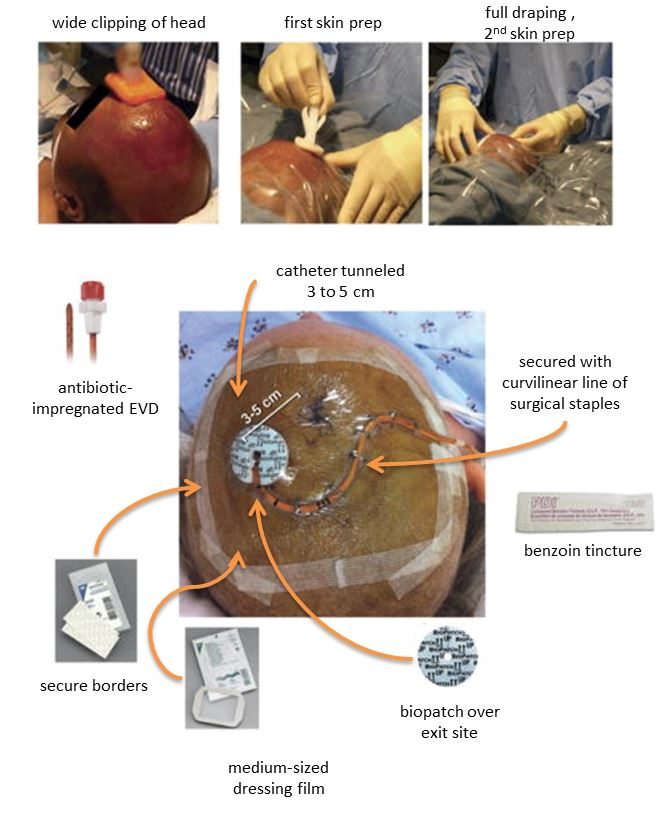 Standardizing EVD dressing Care